OGS
Offene Ganztags-Schule
Nachmittagsbetreuung
Betreuung von 12.30 – 17 Uhr (Freitag endet um 15.30 Uhr)
Variable Heimgehzeit ab 15.30 Uhr
Zwei bis fünf Tage buchbar
Derzeit ca. 190 SchülerInnen (5.-10. Klasse)
Team aus 25 BetreuerInnen (größtenteils LehramtstudentInnen)
Angebot umfasst Mittagessen, Hausaufgabenzeit und Freizeitbetreuung
Tagesablauf
Gemeinsames Mittagessen 12.30-14.00 Uhr
Wahl aus verschiedenen Gerichten
Salat
Nachspeise
Derzeit in zwei Gruppen aufgeteilt
Speiseplan ist online abrufbar
Tägliche Abmeldung im Sekretariat bis 8.45 Uhr möglich
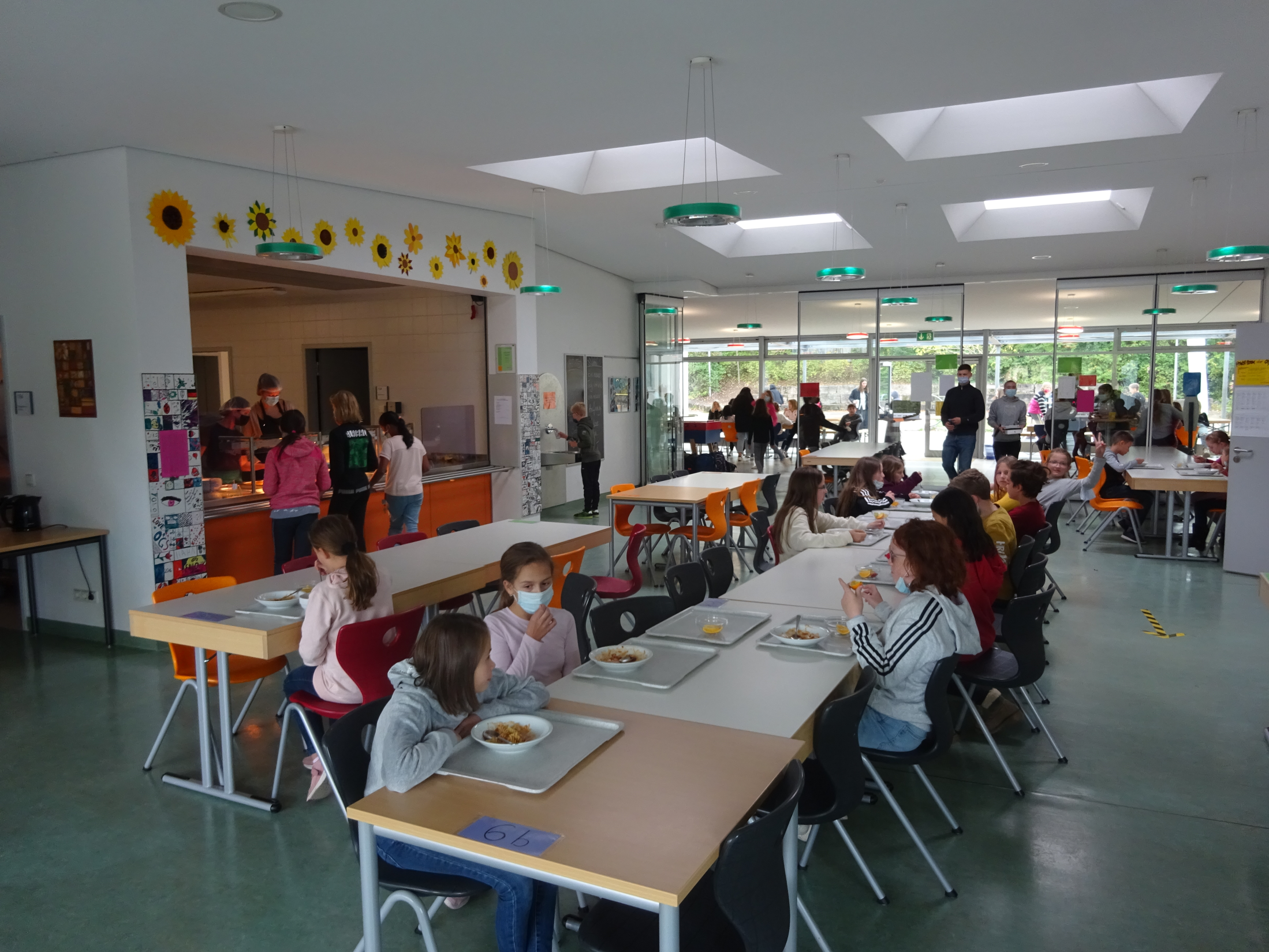 Gemeinsames Mittagessen
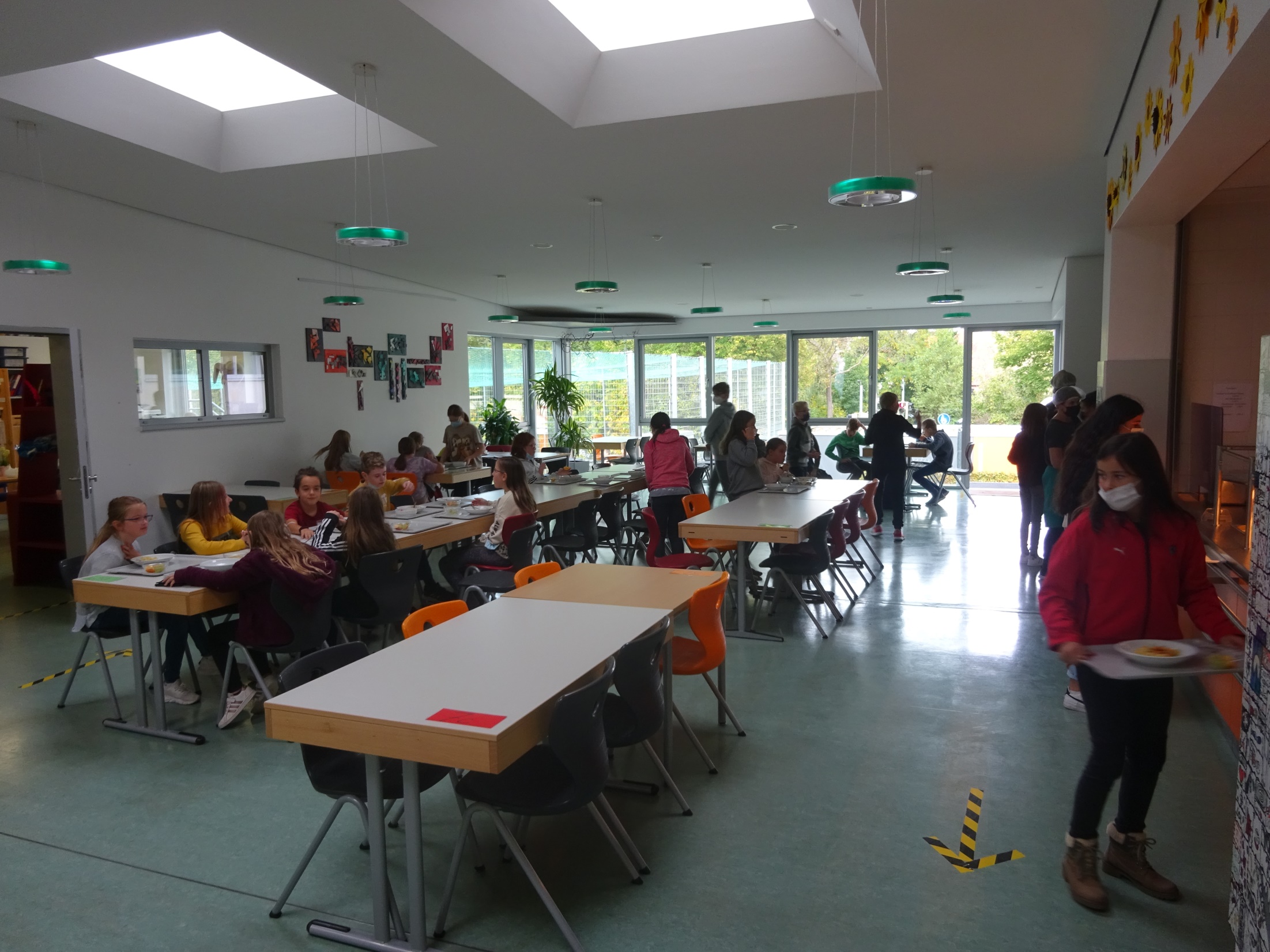 Tagesablauf
Gemeinsames Mittagessen 12.30-14.00 Uhr
Verpflichtende Hausaufgabenzeit 14-15 Uhr (Zwei BetreuerInnen pro Klassenzimmer)
Freiwillige verlängerte HA-Zeit im Anschluss
„Power-Room“-Angebot zur Vertiefung von Lerninhalten
 Falls Inhalte im Unterricht nicht verstanden wurden, Nachfragen bestehen oder zur Vorbereitung auf Leistungsnachweise
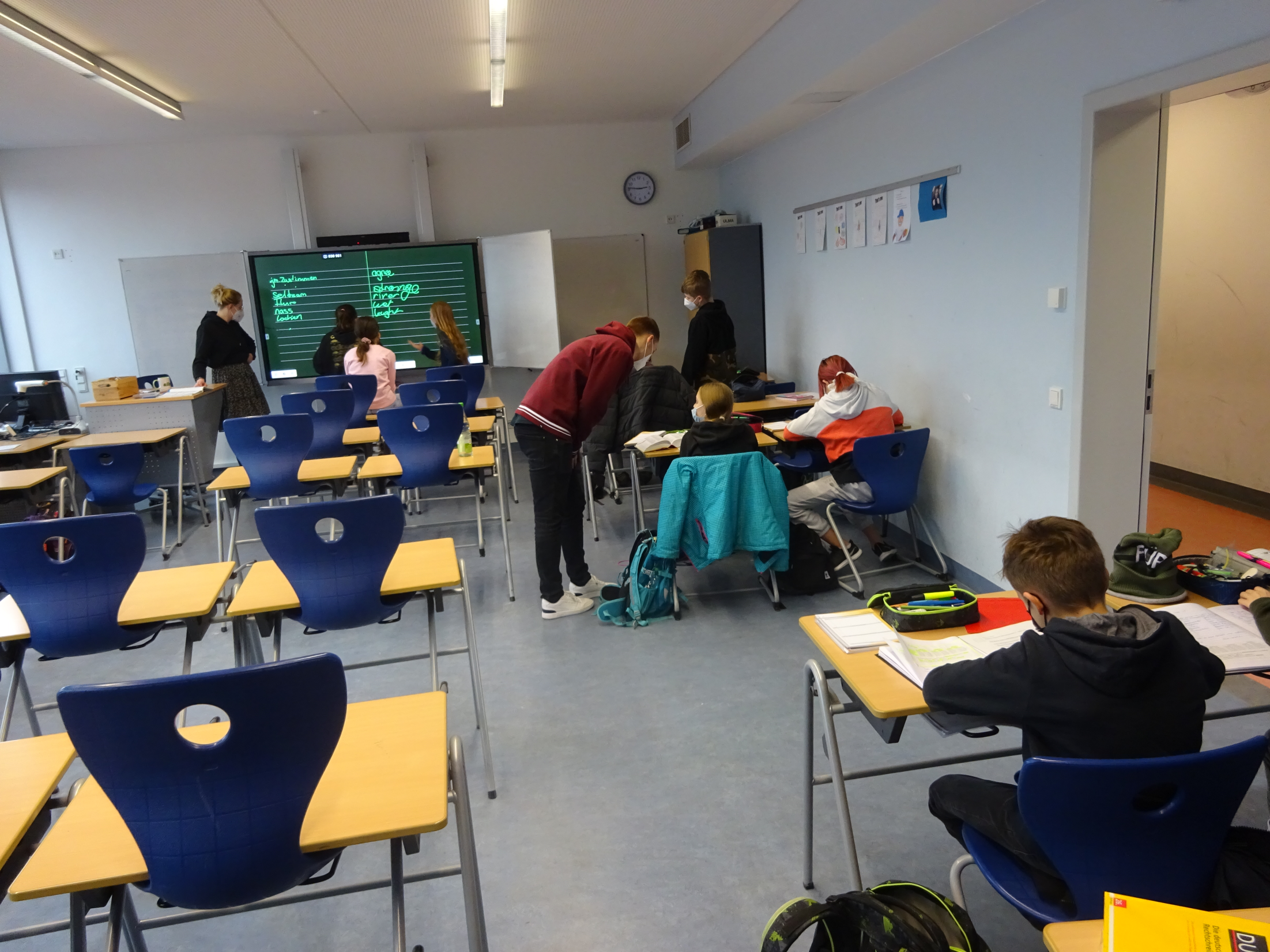 Hausaufgabenzeit
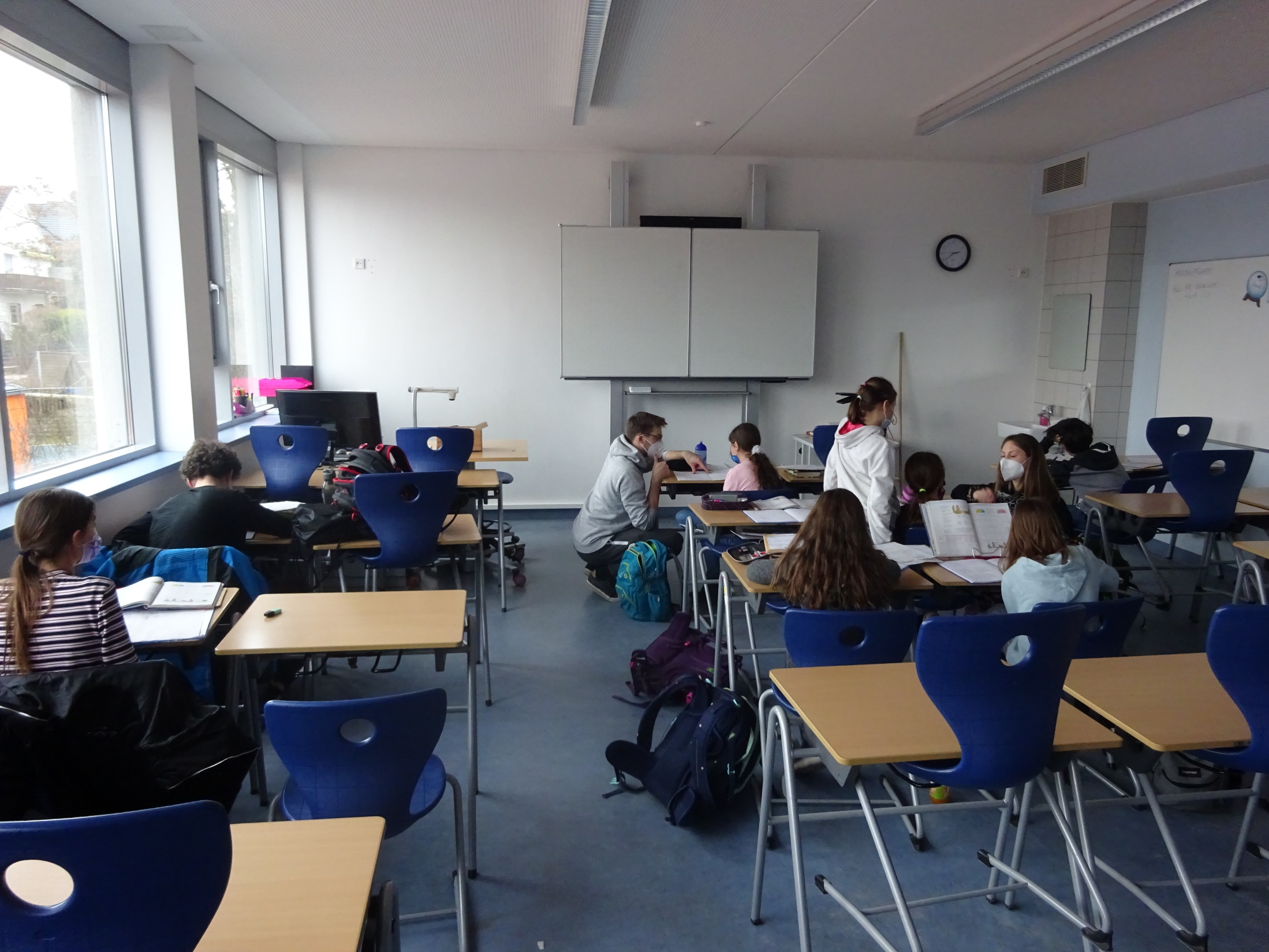 Tagesablauf
Gemeinsames Mittagessen 12.30-13.45 Uhr
Verpflichtende Hausaufgabenzeit 14-15 Uhr
Freizeitbetreuung 15-17 Uhr
Sportangebote in Sporthalle und auf Soccerfeld
Kreativangebote (z.B. Basteln, Lego-Robotics, vielseitige Spiele, Kochen, Nähen)
Ausflüge (z.B. Eishalle, Kletterwald, Schwimmbad, Pferdehof)
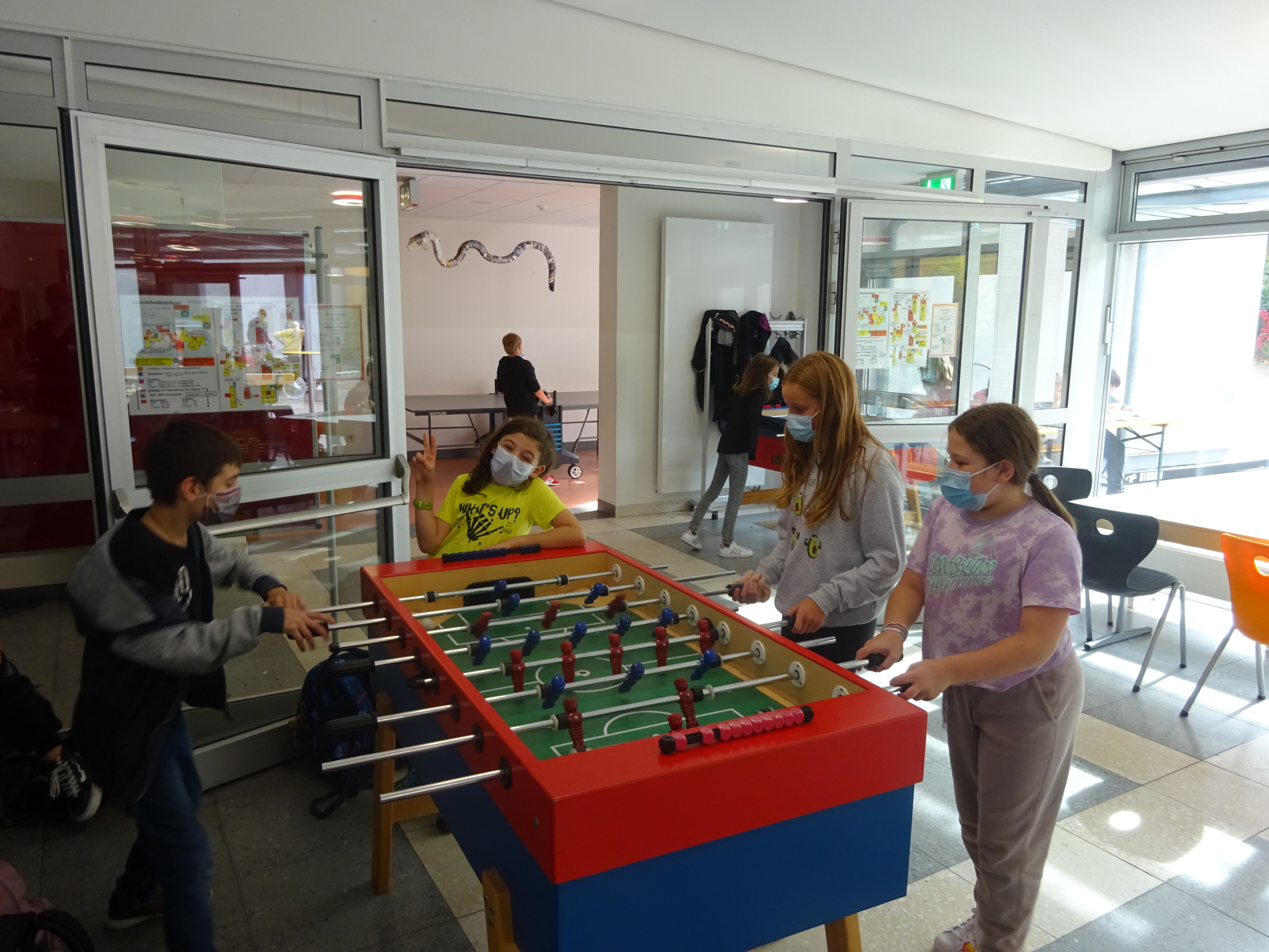 Freizeitaktivitäten
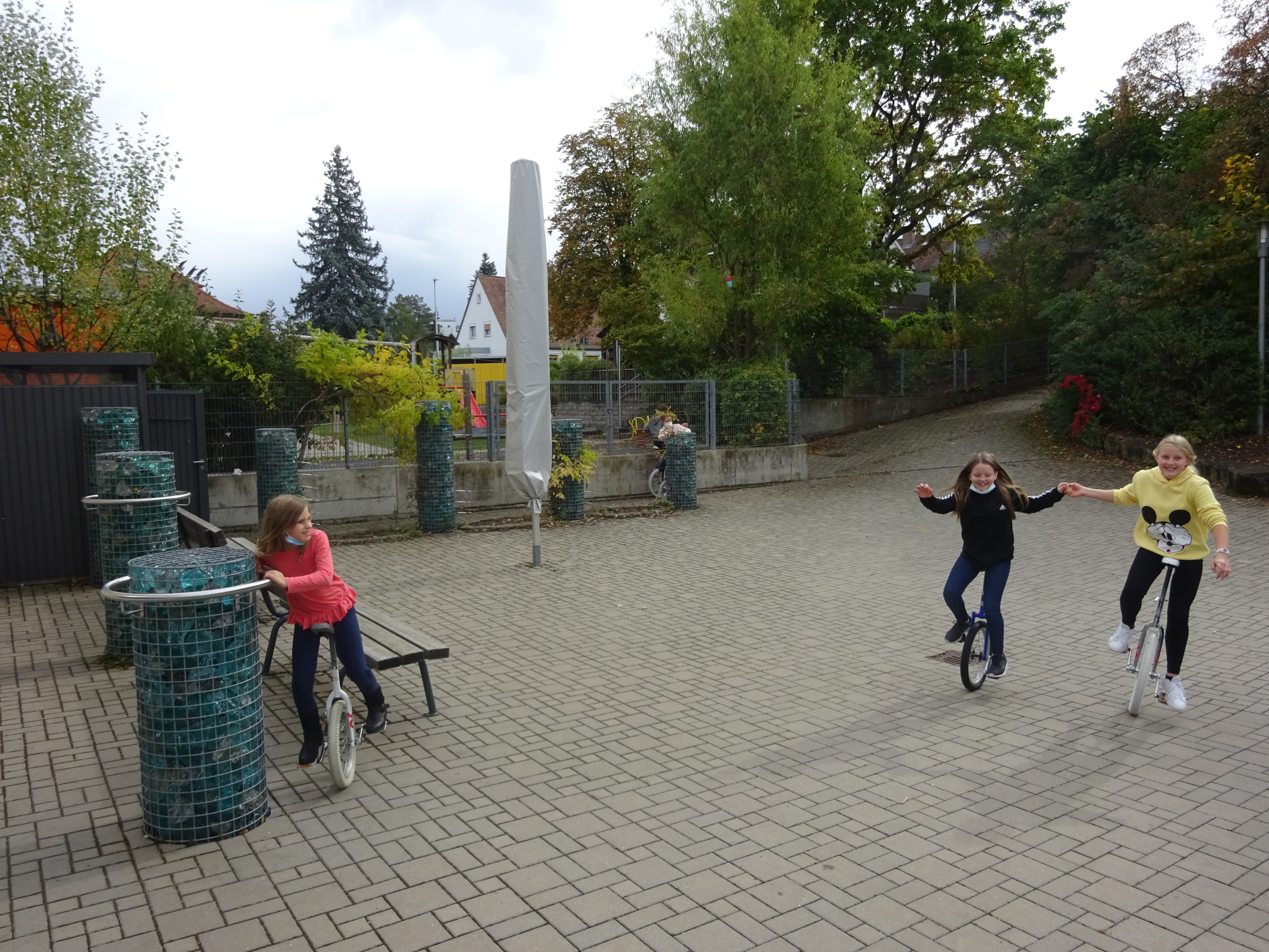 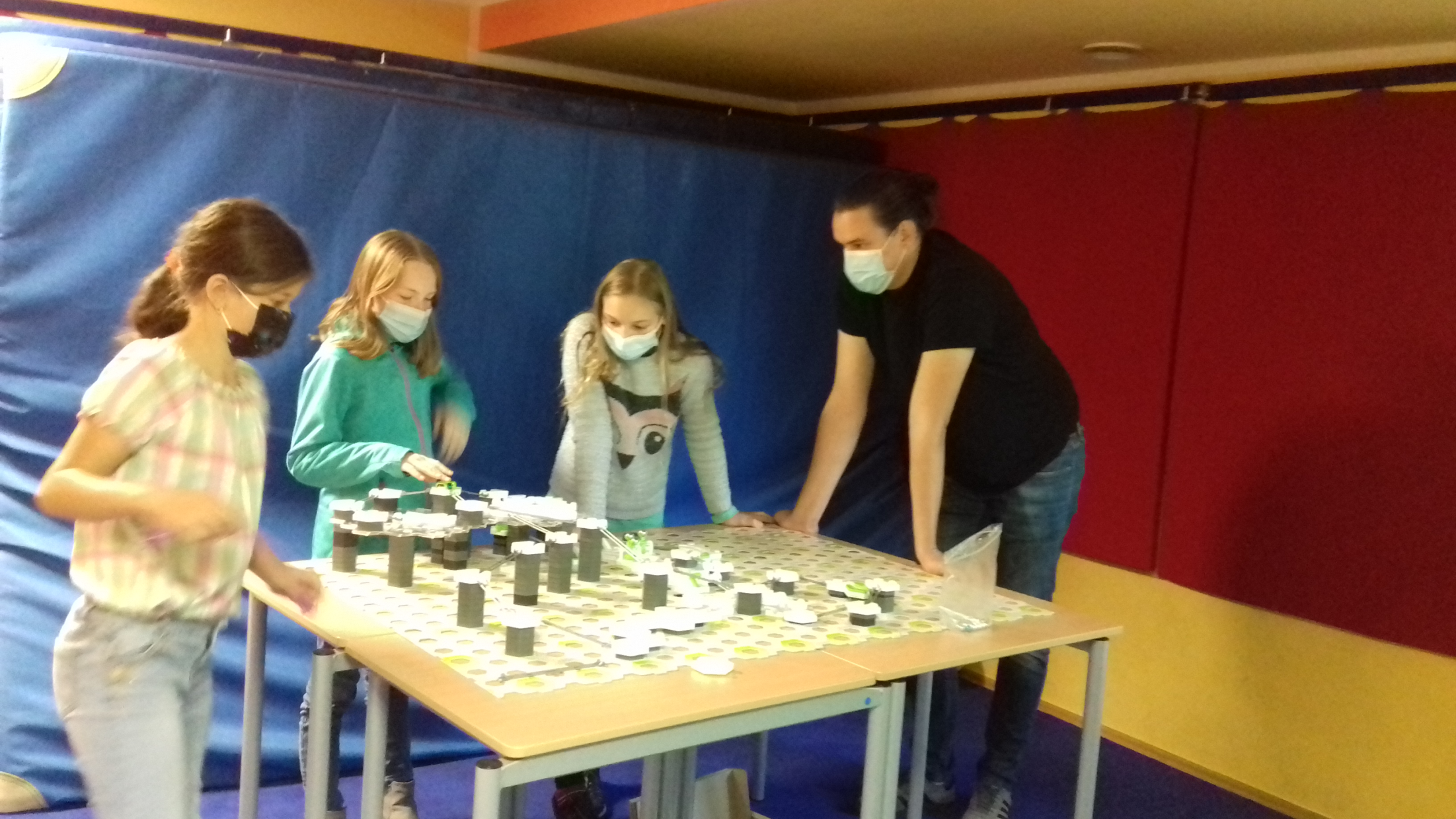 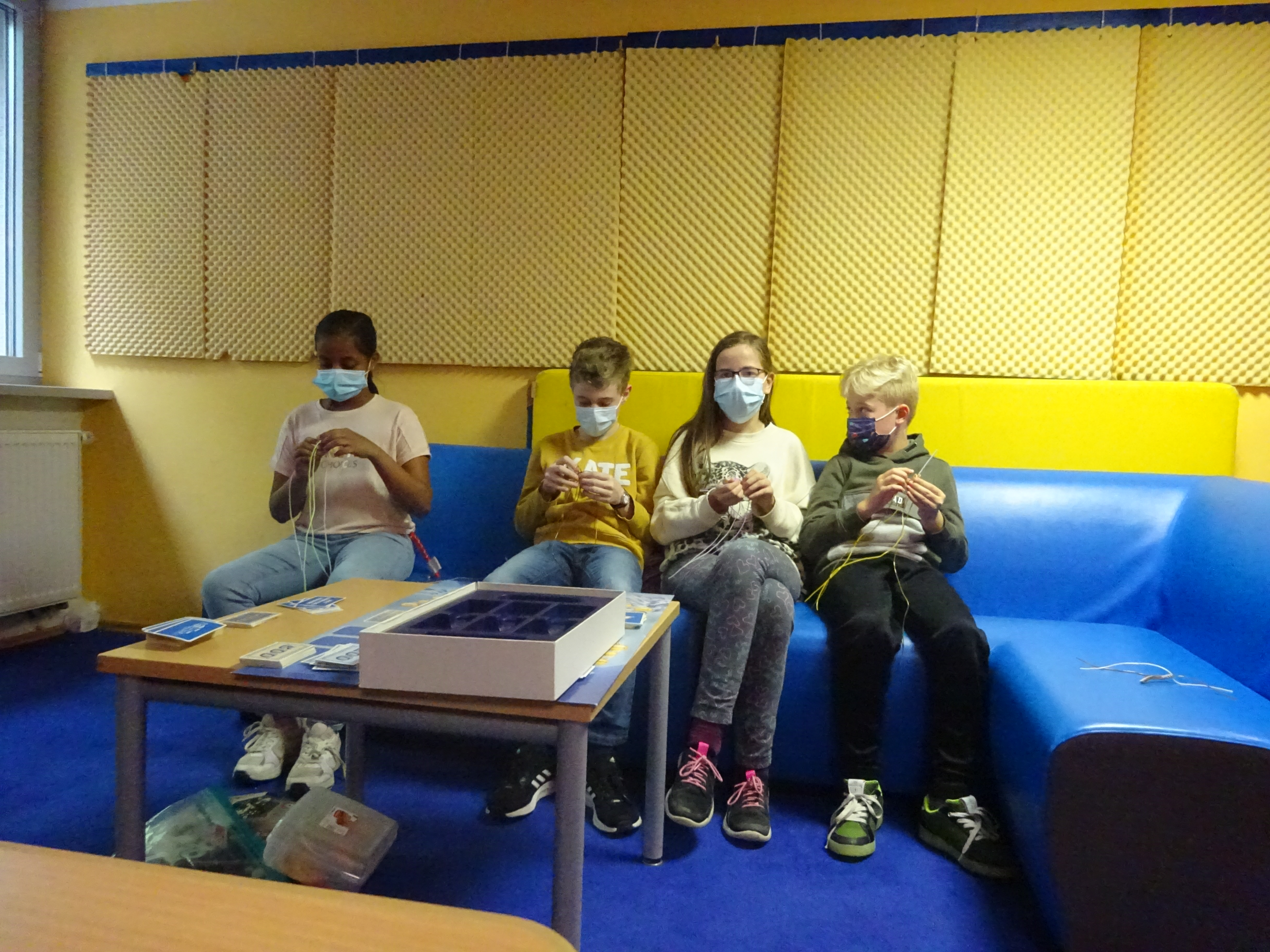 Sportangebote
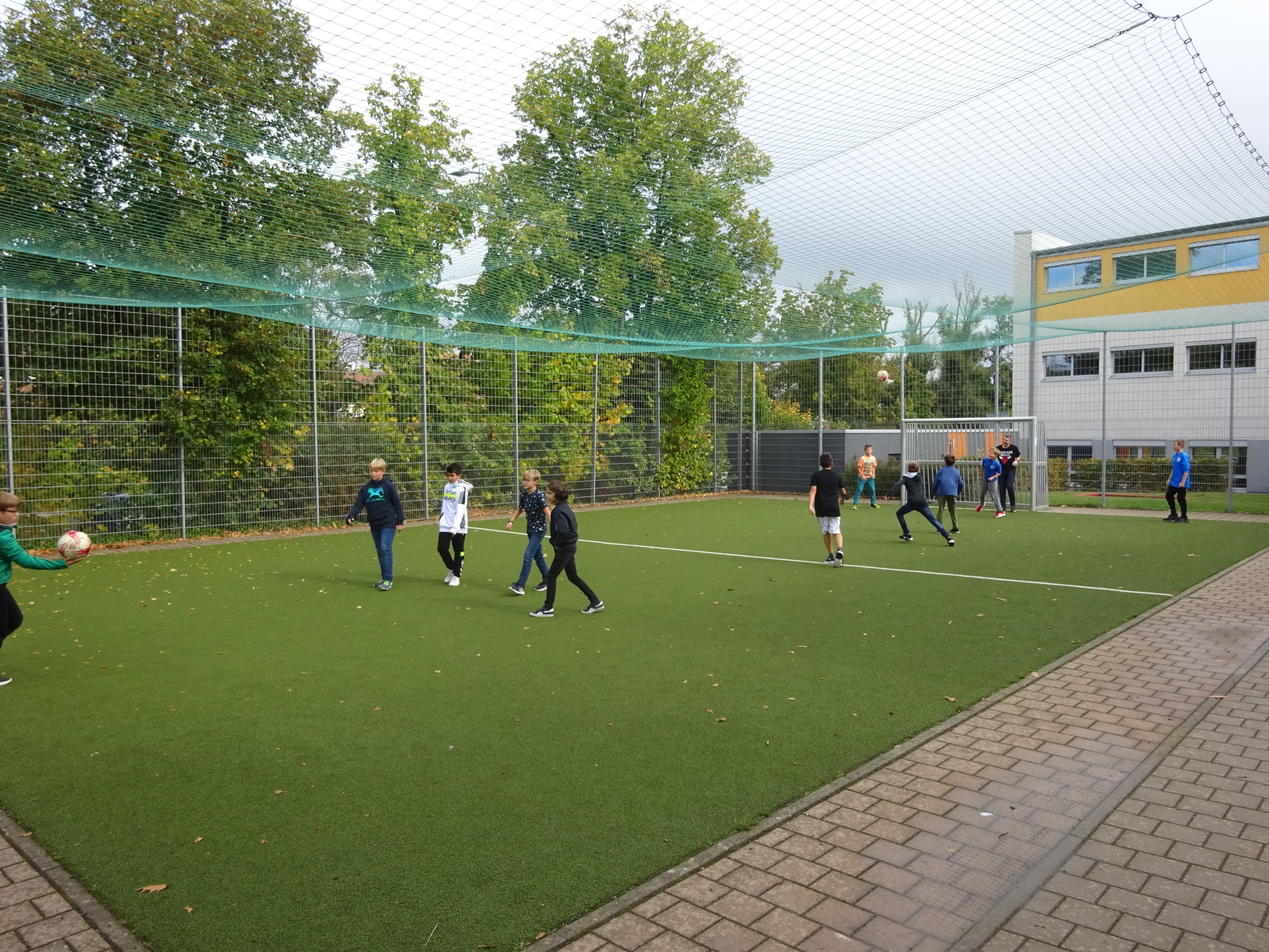 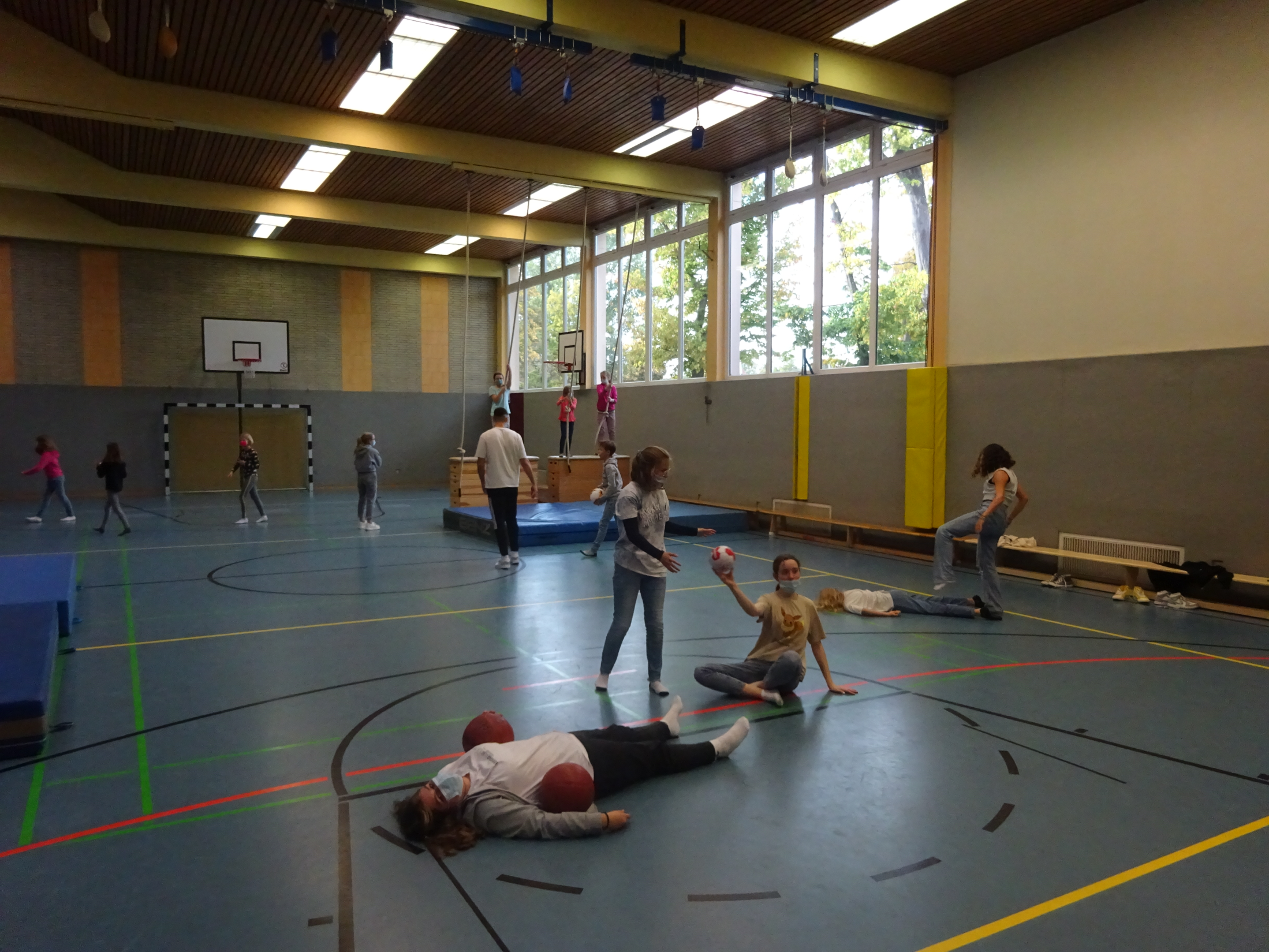 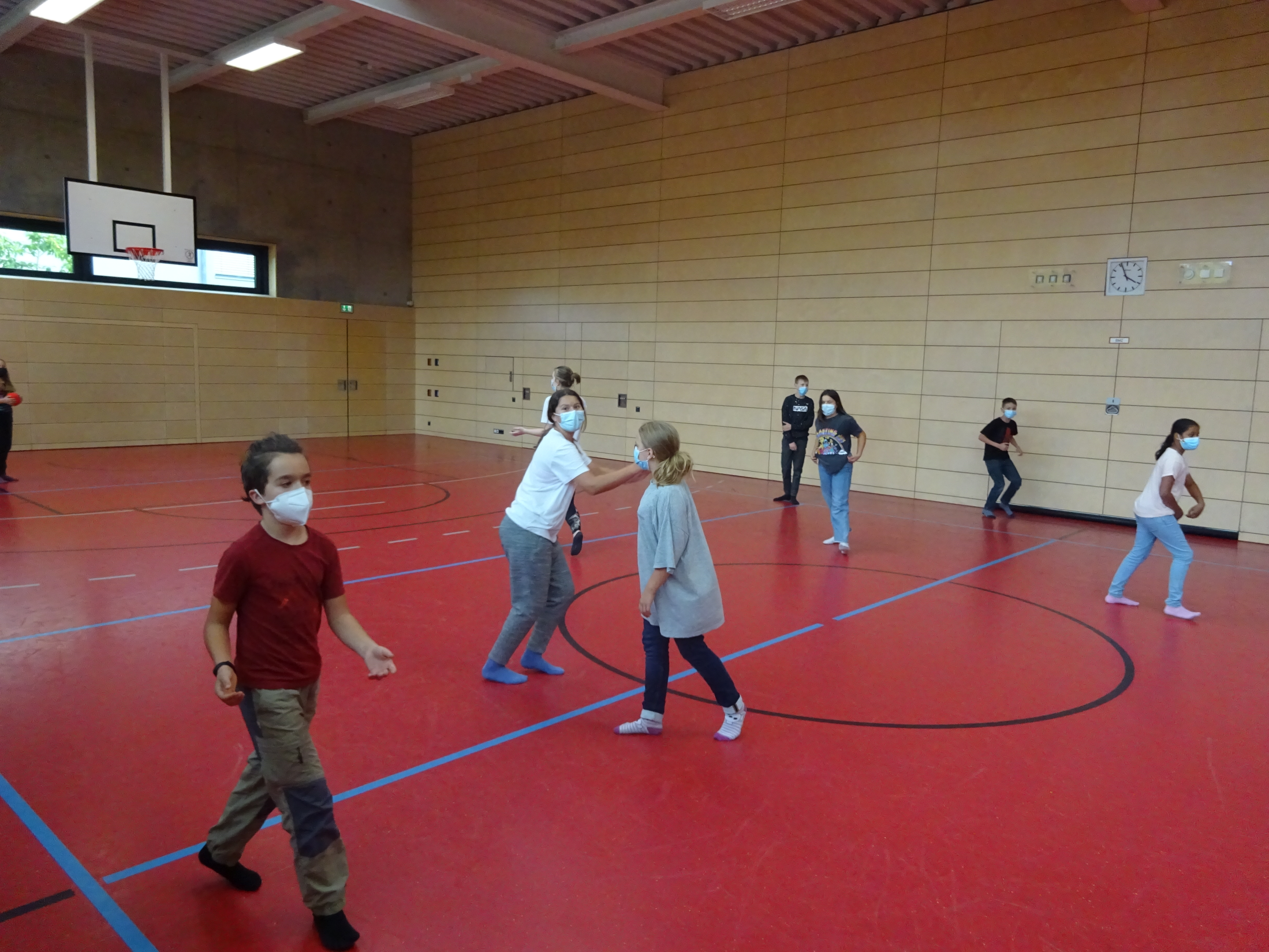 Aktionstage
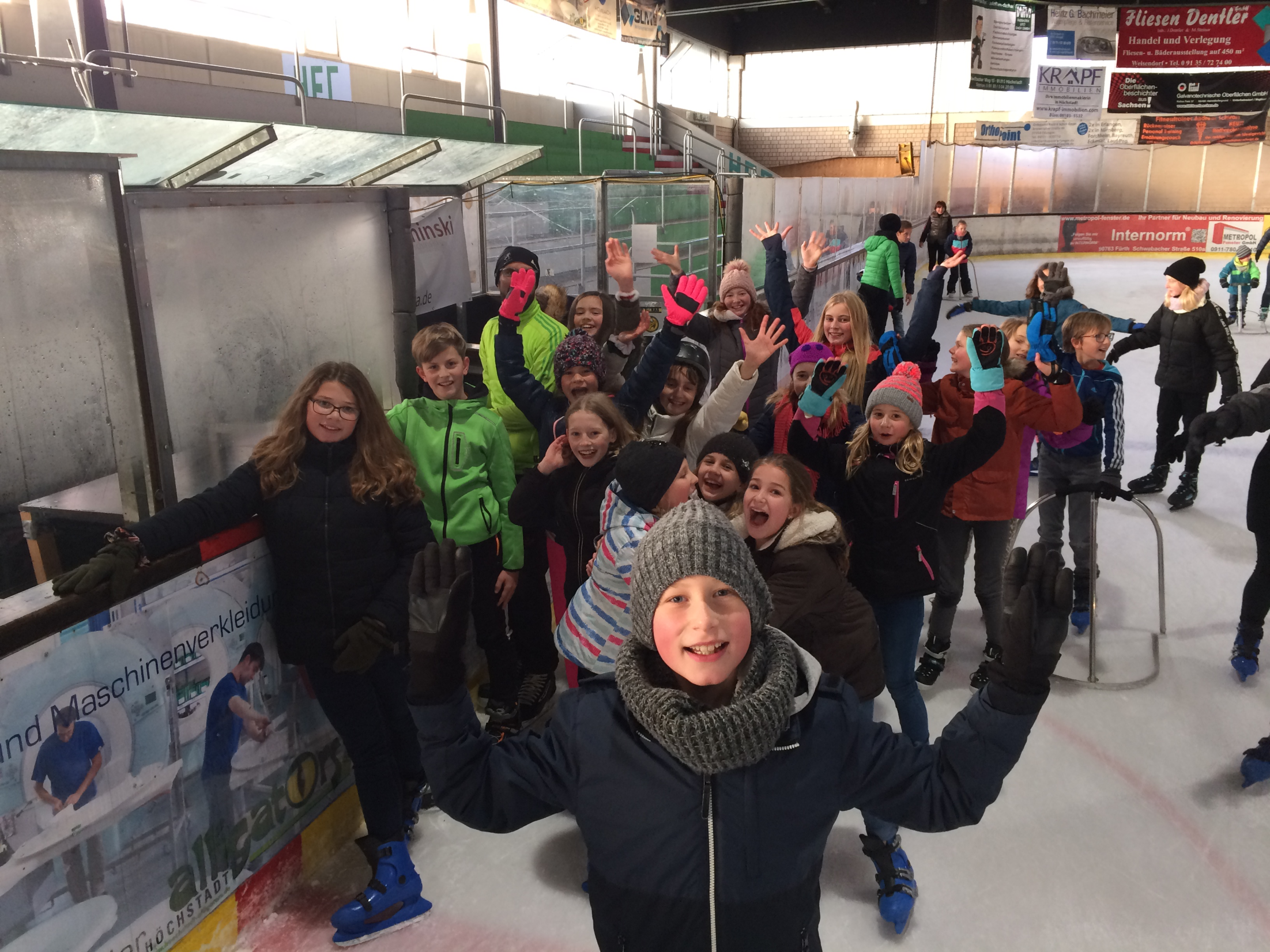 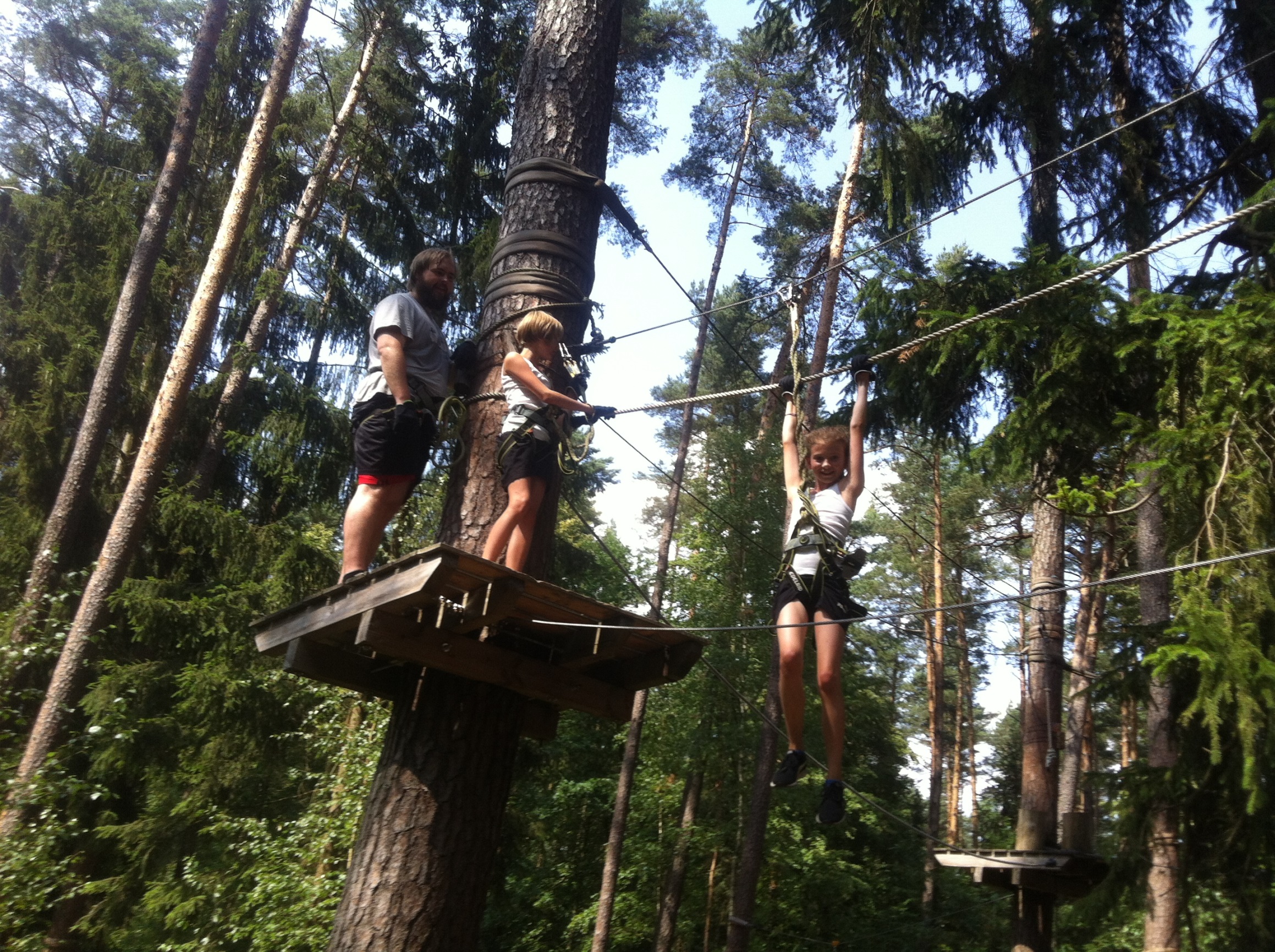 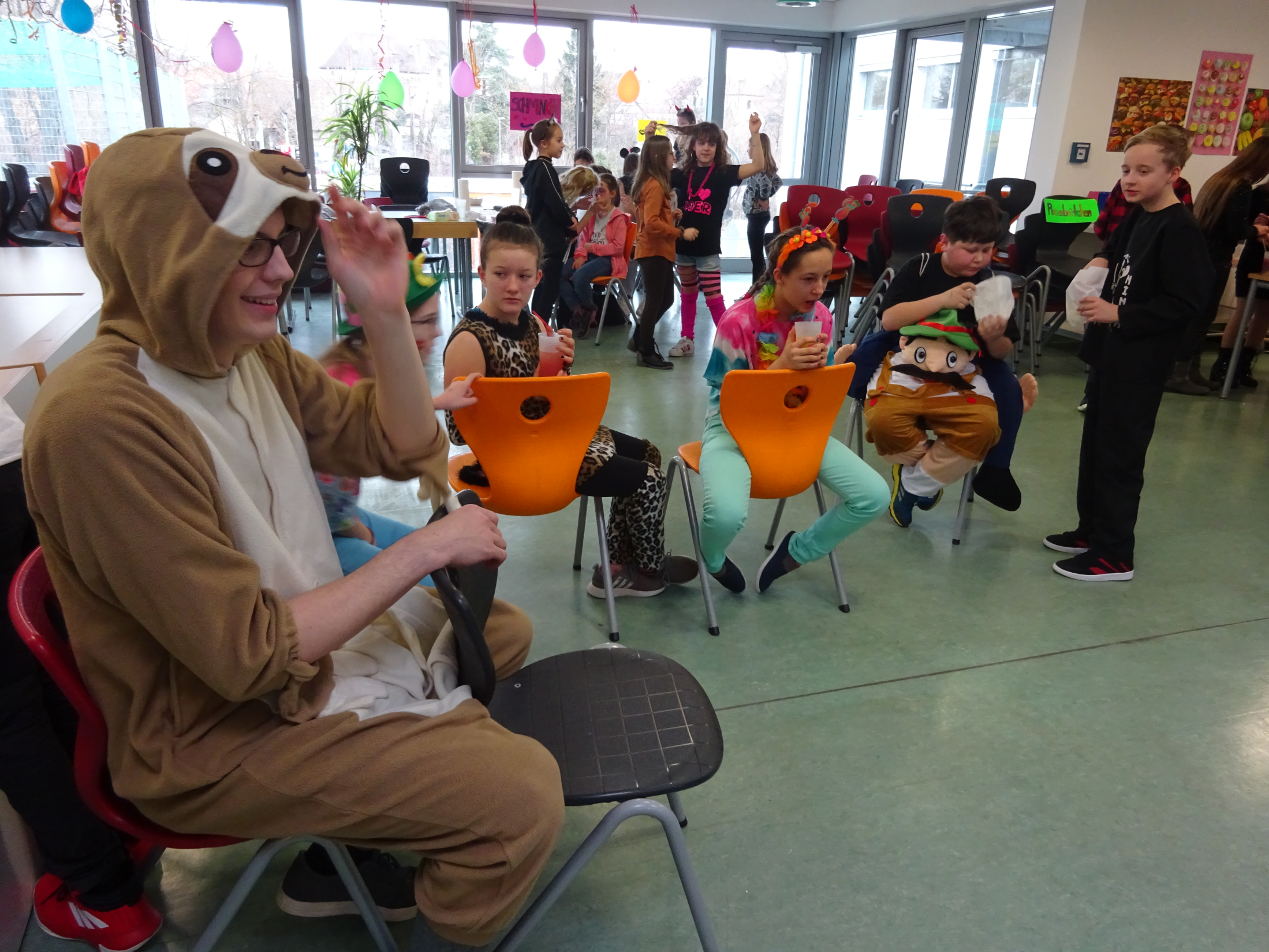 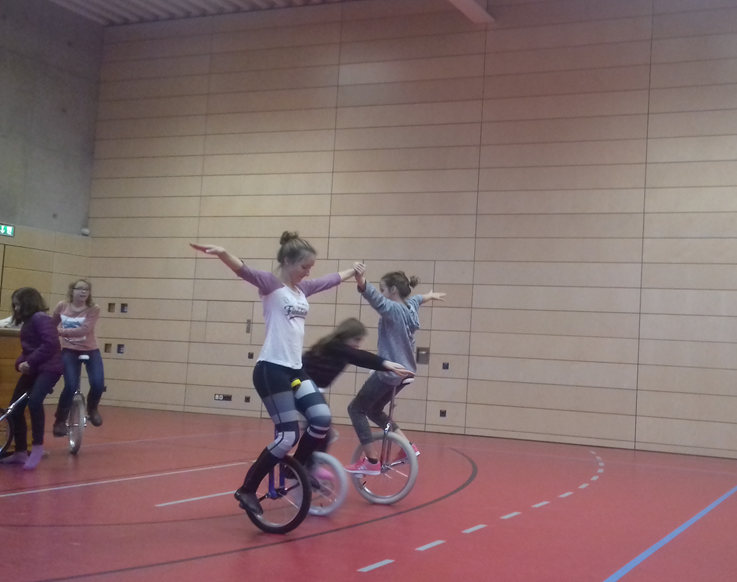 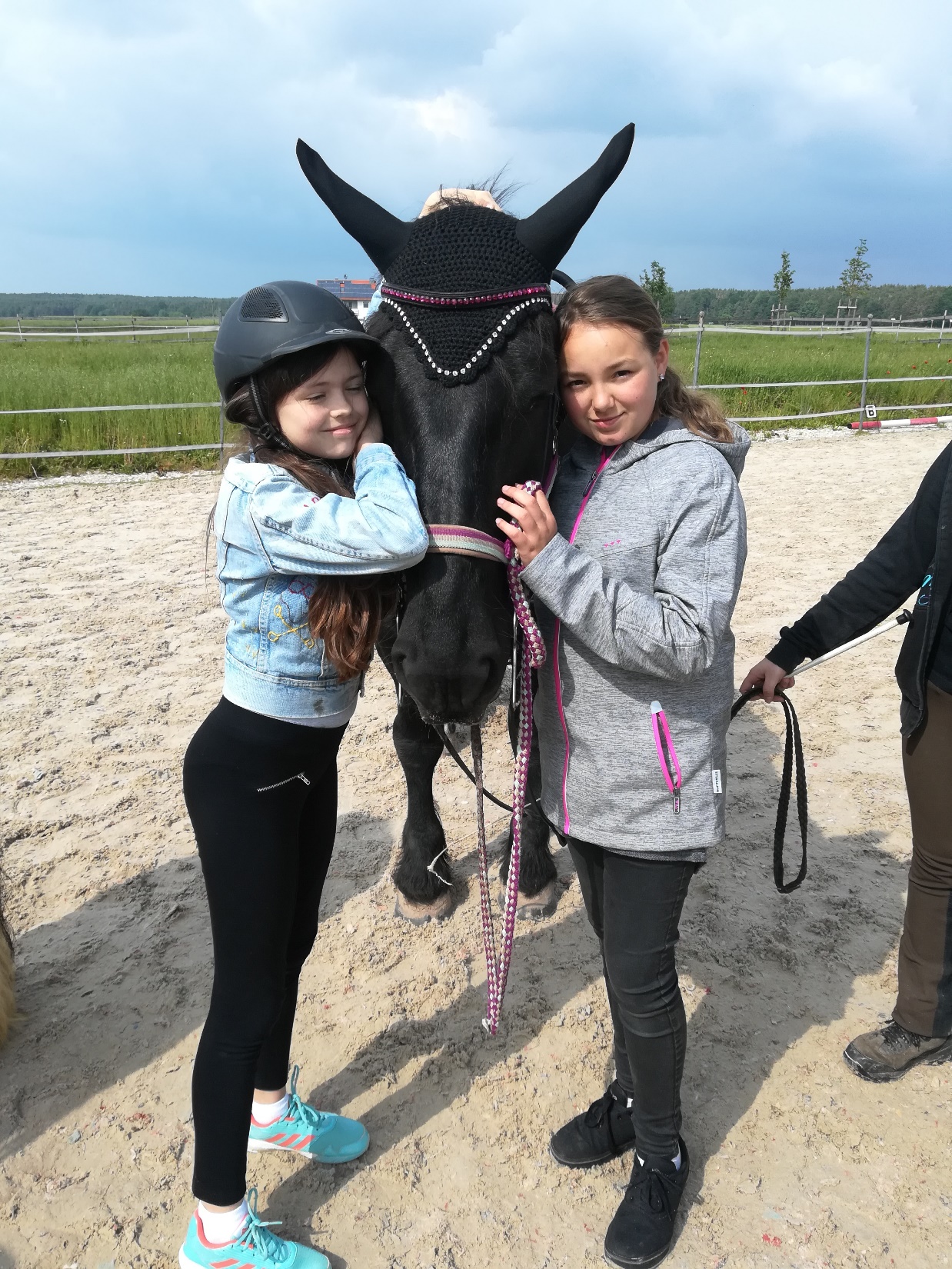 Organisatorisches
Anmeldung mit Schulanmeldung (9. bis 11. Mai 2022)
 Betreuungsplatz wird reserviert
Im September können Sie problemlos Änderungen am Vertrag vornehmen
Bei Anmeldung zu späterem Zeitpunkt: Warteliste
Schulführung für Interessierte (auf Anmeldung) ab April
Ansprechpartner
Unser Leitungsteam






Telefon: 0160/94950140
E-Mail: ogs@rsherzo.de
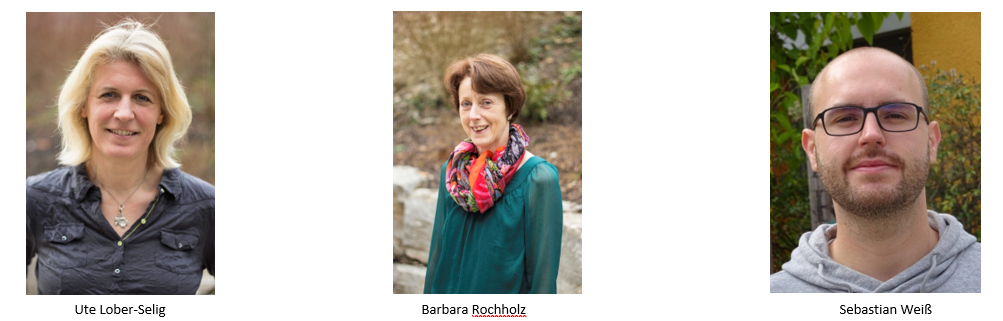